Data Representation
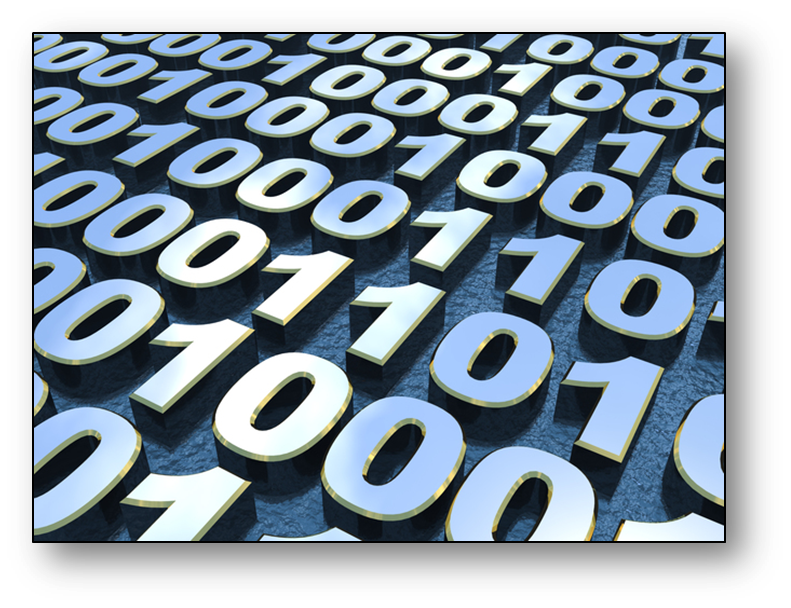 1
Starter
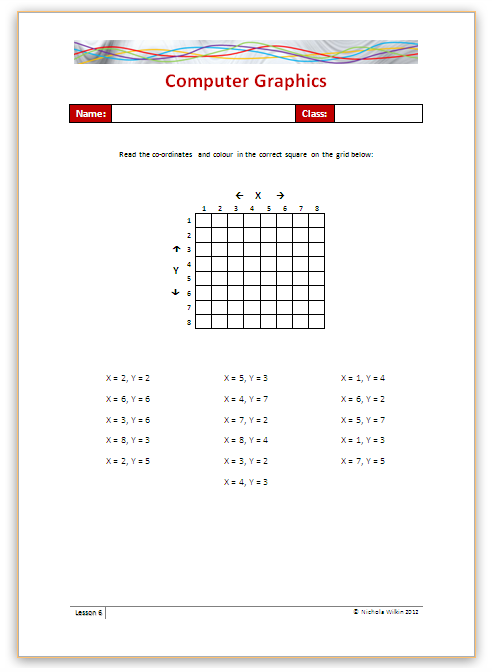 Complete the worksheet to create an image from the co-ordinates given.
2
Objective of the lesson
Understand how computers store bitmap images.
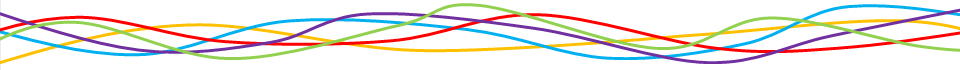 All of you will:
Explain how computers use pixels and binary to store images.
Most of you will:
Explain how files are saved in bitmaps and how size and colour depth can affect the file size of an image.
Explain the different types of file compression that are available.
Some of you will:
Identify factors that will affect the quality and file size of an image.
3
Homework
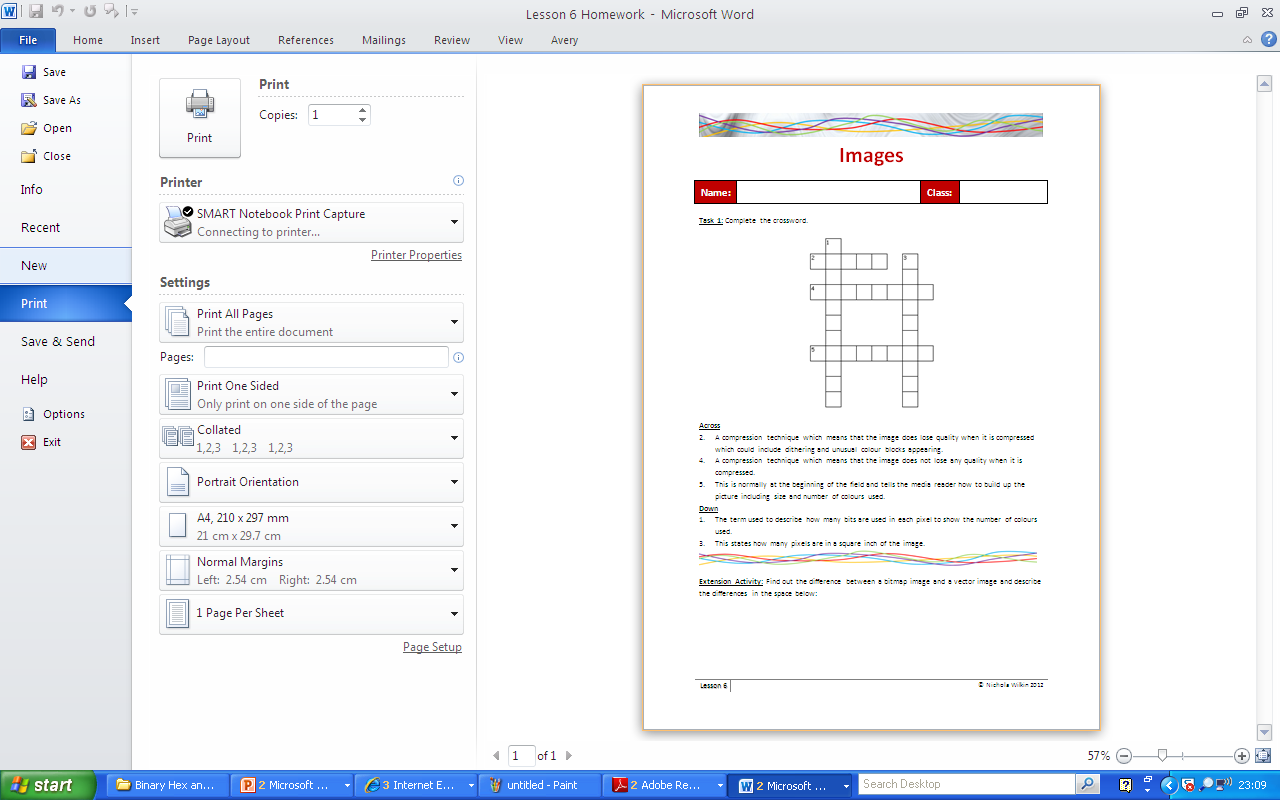 Everybody should complete Task 1  to complete the crossword about bitmaps.
Some of you may also want to get the extra marks by completing the extension find out the difference between vector images and bitmaps.
This homework is due in next lesson.
Make sure you have written your homework clearly in your planner.
4
Bitmaps
Bitmaps are the name given to one way of storing graphics on a computer system.
A bitmap is laid out in a grid format with each box on the grid containing one “Picture element”  which is better known as a “Pixel”.
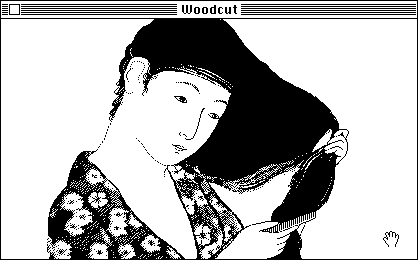 5
Practice drawing in pixels
Copy the Bitmap Images spreadsheet from the school network into your own work area and then open the file.
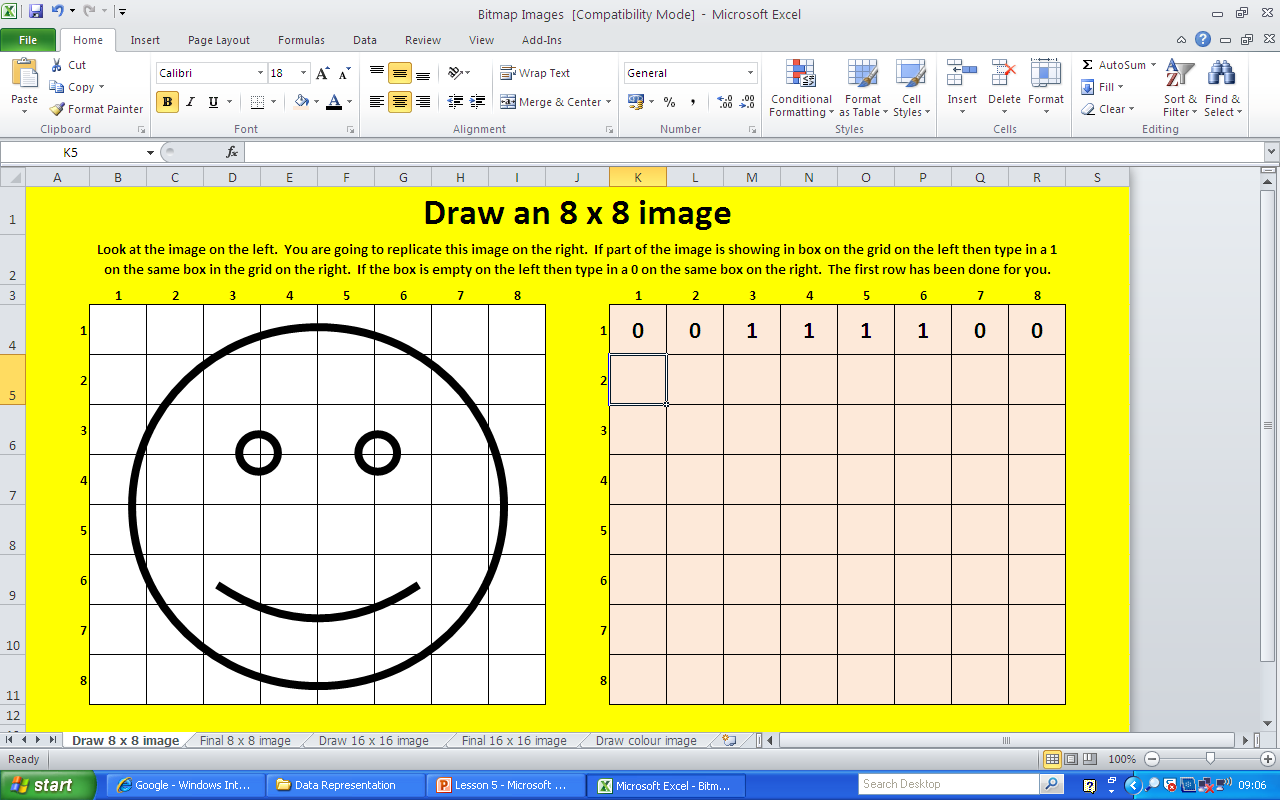 6
Draw an 8 x 8 bit image
Look at the image in the grid on the left.  You are going to fill in the grid on the right with either a 1 or a 0 in each box.
1 = part of the image is showing in the box 
0 = the box is empty
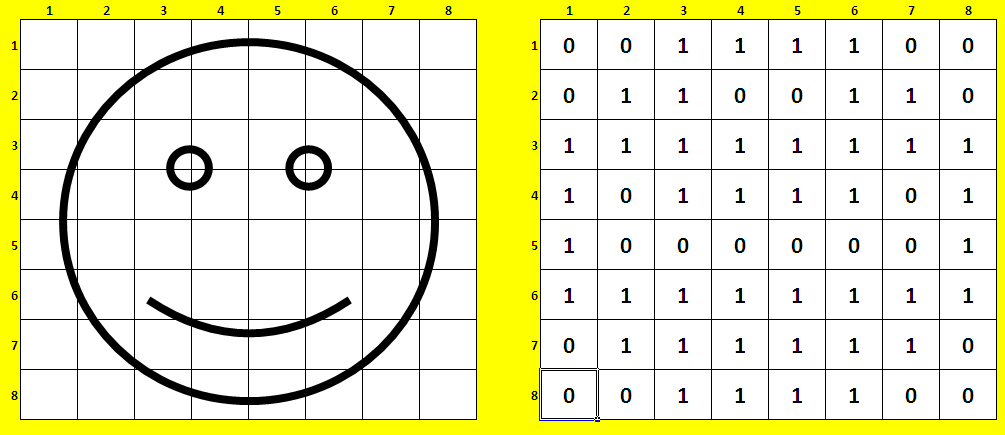 7
Draw an 8 x 8 bit image
Once you have completed the grid then click on the next worksheet called “Final 8 x 8 image” and all the 1’s will be shown as black and the 0’s you entered will be shown as white.
What has happened to the quality of your image?
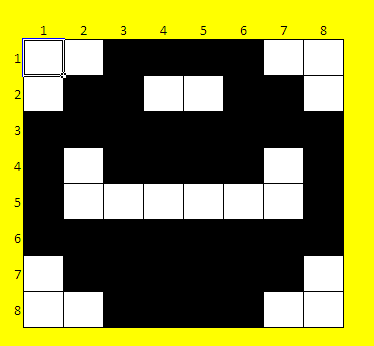 8
What has happened to your image?
It is not the same quality as the original image.
This is known as “Pixelated” where the image is made up of large blocks rather than smooth lines.
This can happen to small or poor quality  images you copy from the internet when you try to make them larger.
How can we get a better quality image using this technique?
We can use a more detailed grid, we will do the same again but rather than an 8 by 8 grid, we will use a 16 by 16 grid.
9
16 x 16 image
Move onto the next worksheet and repeat the process with a 16 x 16 grid.
Have a look at the final 16 bit image on the next worksheet.
What happened to the quality of the image compared with when we had an 8 x 8 grid?
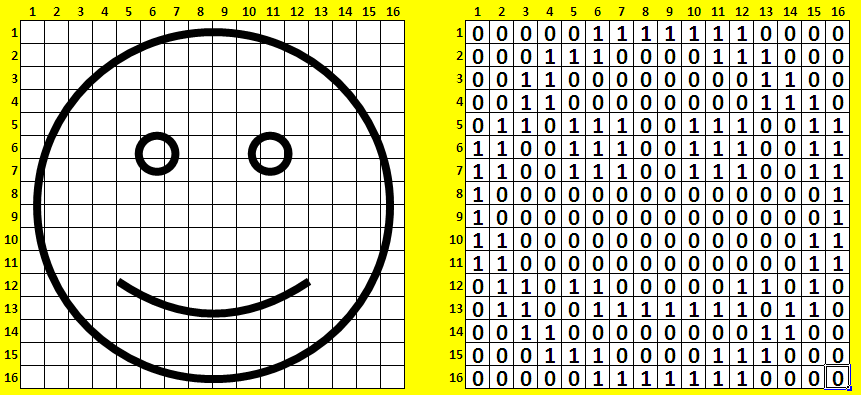 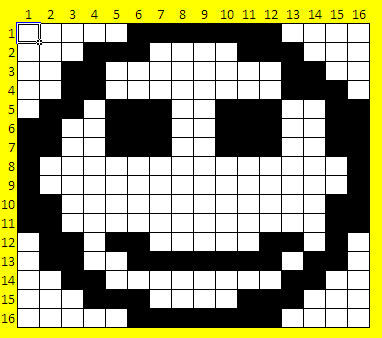 10
Image sizes
We have only been working on small grids but usually bitmaps have many more pixels to make up the picture and typically have thousands of pixels for one image.
A typical screen size is 1280by 800 pixels which works outas (1280 x 800) 1,024,000 pixels to cover the whole screen.
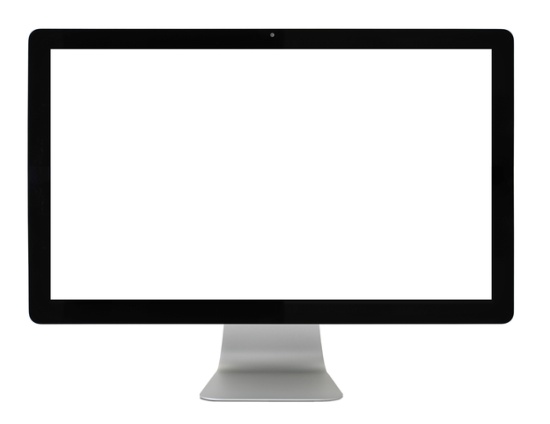 1280
800
11
Colour images
The image you have just created uses 16 x 16 pixels and we are only allowing 1 bit or each pixel to show either 1 for black or 0 for white.
If we wanted to have colour in the image you would need more bits per pixel so that you can allocate a particular colour rather than just black and white.
12
Colour images
We are going to use a wider range of numbers to make a colour image. Use the  numbers 0 to 3 inclusive.  Make up your own image using these colours.
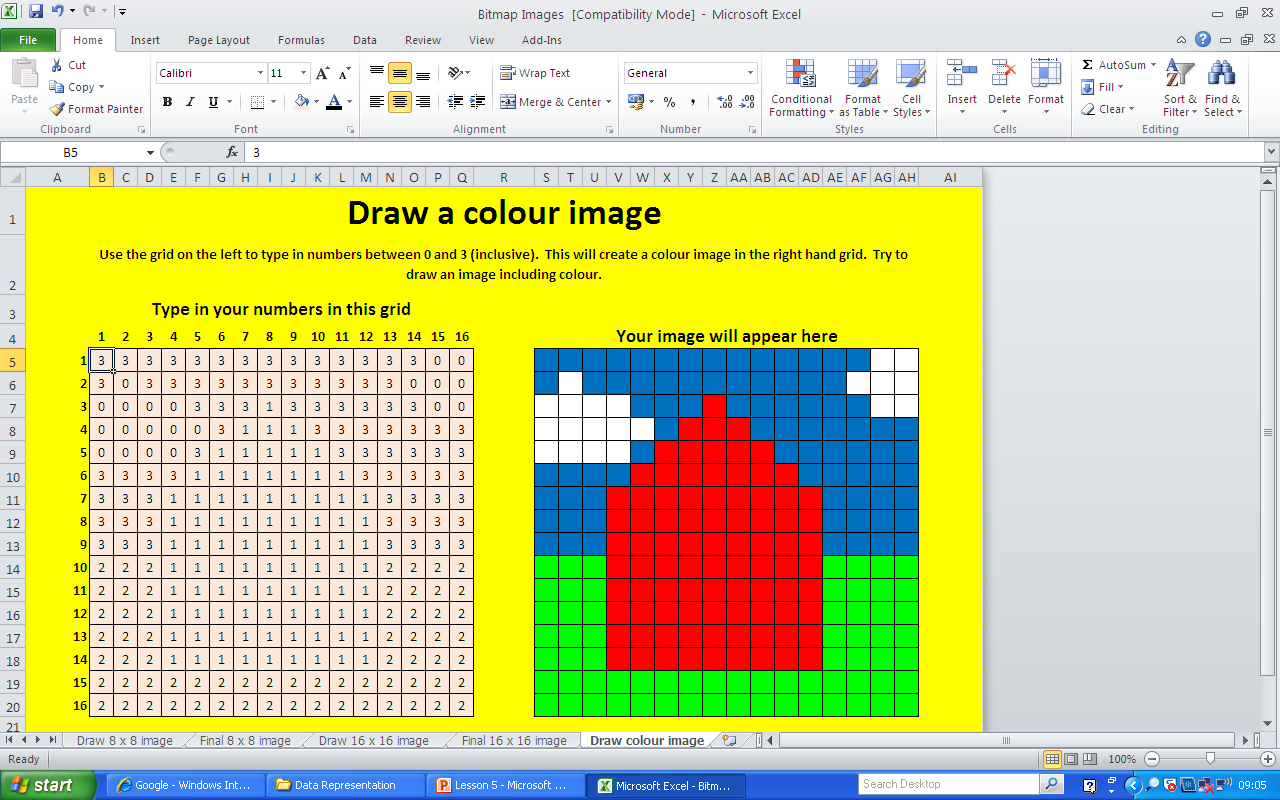 13
Colour images
With 1 bit per pixel you can have only 2 colours (black or white).
0 = White
1 = Black
With 2 bits per pixel you can have 4 colours.
00 = White
01 = Red
10 = Green
11 = Blue
Normally colour images have many more colours and so use more bits per pixel.
14
Bits and colour depth
How many colours can be saved with 3 bits per pixel?
8
How many colours can be stored with 16 bits per pixel?
65,536
Most images have 24 bit colour which allows over 16 million colours.
15
File size
In order to work out the image size you would need to know:
The size of the grid (width and depth)
The number of bits per pixel for the colour depth
For instance an image which is 1000 x 800 pixels with a 16 bit colour depth would be:
(1000 x 800) x 16 = 12,800,000 bits 
This is more commonly written as 12MB.
16
Resolution
The resolution describes how big the pixels are in the image. 
The higher the resolution the better quality the image is.
It is usually measures in pixels per inch.
If you make a bitmap image larger then often it will become pixelated as the pixels have to become bigger to fill the space you want.
17
Meta Data
Meta Data is at the beginning of a file to tell the computer how to process the data.  
What sort of information would need to be included in the meta data?
Size of the image grid (width and height)
Colour depth (number of bits per pixel)
Resolution to display the image in (pixels per inch)
18
Example of an image in binary.
011010101101010010100111010011000101011010100010101001011101010101110101001010010101010010101010100010101010100001010101100010101010110101010100010101010100010101010101000101010101010100010101011101010110010101000010100010011000101010100100010101000110101011010100101001110100110001010110101000101010010111010101011101010010100101010100101010101000101010101000010101011000101010101101010101000101010101000101010101010001010101010101000101010111010101100101010011010101101010010100111010011000101011010100010101001011101010101110101001010010101010010101010100010101010100001010101100010101010110101010100010101010100010101010101000101010101010100010101011101010110010101001101010110101001010011101001100010101101010001010100101110101010111010100101001010101001010101010001010101010000101010110001010101011010101010001010101010001010101010100010101010101010001010101110101011001010100110101011010100101001110100110001010110101000101010010111010101011101010010100101010100101010101000101010101000010101011000101010101101010101000101010101000101010101010001010101010101000101010111010101100101010011010101101010010100111010011000101011010100010101001011101010101110101001010010101010010101010100010101010100001010101100010101010110101010100010101010100010101010101000101010101010100010101011101010110010101001101010110101001010011101001100010101101010001010100101110101010111010100101001010101001010101010001010101010000101010110001010101011010101010001010101010001010101010100010101010101010001010101110101011001010100110101011010100101001110100110001010110101000101010010111010101011101010010100101010100101010101000101010101000010101011000101010101101010101000101010101000101010101010001010101010101000101010111010101100101010011010101101010010100111010011000101011010100010101001011101010101110101001010010101010010101010100010101010100001010101100010101010110101010100010101010100010101010101000101010101010100010101011101010110010101010100010101010100001010101100010101101010001010110110101
19
Example of an image in binary.
011010101101010010100111010011000101011010100010101001011101010101110101001010010101010010101010100010101010100001010101100010101010110101010100010101010100010101010101000101010101010100010101011101010110010101000010100010011000101010100100010101000110101011010100101001110100110001010110101000101010010111010101011101010010100101010100101010101000101010101000010101011000101010101101010101000101010101000101010101010001010101010101000101010111010101100101010011010101101010010100111010011000101011010100010101001011101010101110101001010010101010010101010100010101010100001010101100010101010110101010100010101010100010101010101000101010101010100010101011101010110010101001101010110101001010011101001100010101101010001010100101110101010111010100101001010101001010101010001010101010000101010110001010101011010101010001010101010001010101010100010101010101010001010101110101011001010100110101011010100101001110100110001010110101000101010010111010101011101010010100101010100101010101000101010101000010101011000101010101101010101000101010101000101010101010001010101010101000101010111010101100101010011010101101010010100111010011000101011010100010101001011101010101110101001010010101010010101010100010101010100001010101100010101010110101010100010101010100010101010101000101010101010100010101011101010110010101001101010110101001010011101001100010101101010001010100101110101010111010100101001010101001010101010001010101010000101010110001010101011010101010001010101010001010101010100010101010101010001010101110101011001010100110101011010100101001110100110001010110101000101010010111010101011101010010100101010100101010101000101010101000010101011000101010101101010101000101010101000101010101010001010101010101000101010111010101100101010011010101101010010100111010011000101011010100010101001011101010101110101001010010101010010101010100010101010100001010101100010101010110101010100010101010100010101010101000101010101010100010101011101010110010101010100010101010100001010101100010101101010001010110110101
This shows that the data that follows is to be treated as an image.
20
Example of an image in binary.
011010101101010010100111010011000101011010100010101001011101010101110101001010010101010010101010100010101010100001010101100010101010110101010100010101010100010101010101000101010101010100010101011101010110010101000010100010011000101010100100010101000110101011010100101001110100110001010110101000101010010111010101011101010010100101010100101010101000101010101000010101011000101010101101010101000101010101000101010101010001010101010101000101010111010101100101010011010101101010010100111010011000101011010100010101001011101010101110101001010010101010010101010100010101010100001010101100010101010110101010100010101010100010101010101000101010101010100010101011101010110010101001101010110101001010011101001100010101101010001010100101110101010111010100101001010101001010101010001010101010000101010110001010101011010101010001010101010001010101010100010101010101010001010101110101011001010100110101011010100101001110100110001010110101000101010010111010101011101010010100101010100101010101000101010101000010101011000101010101101010101000101010101000101010101010001010101010101000101010111010101100101010011010101101010010100111010011000101011010100010101001011101010101110101001010010101010010101010100010101010100001010101100010101010110101010100010101010100010101010101000101010101010100010101011101010110010101001101010110101001010011101001100010101101010001010100101110101010111010100101001010101001010101010001010101010000101010110001010101011010101010001010101010001010101010100010101010101010001010101110101011001010100110101011010100101001110100110001010110101000101010010111010101011101010010100101010100101010101000101010101000010101011000101010101101010101000101010101000101010101010001010101010101000101010111010101100101010011010101101010010100111010011000101011010100010101001011101010101110101001010010101010010101010100010101010100001010101100010101010110101010100010101010100010101010101000101010101010100010101011101010110010101010100010101010100001010101100010101101010001010110110101
Image width size.
21
Example of an image in binary.
011010101101010010100111010011000101011010100010101001011101010101110101001010010101010010101010100010101010100001010101100010101010110101010100010101010100010101010101000101010101010100010101011101010110010101000010100010011000101010100100010101000110101011010100101001110100110001010110101000101010010111010101011101010010100101010100101010101000101010101000010101011000101010101101010101000101010101000101010101010001010101010101000101010111010101100101010011010101101010010100111010011000101011010100010101001011101010101110101001010010101010010101010100010101010100001010101100010101010110101010100010101010100010101010101000101010101010100010101011101010110010101001101010110101001010011101001100010101101010001010100101110101010111010100101001010101001010101010001010101010000101010110001010101011010101010001010101010001010101010100010101010101010001010101110101011001010100110101011010100101001110100110001010110101000101010010111010101011101010010100101010100101010101000101010101000010101011000101010101101010101000101010101000101010101010001010101010101000101010111010101100101010011010101101010010100111010011000101011010100010101001011101010101110101001010010101010010101010100010101010100001010101100010101010110101010100010101010100010101010101000101010101010100010101011101010110010101001101010110101001010011101001100010101101010001010100101110101010111010100101001010101001010101010001010101010000101010110001010101011010101010001010101010001010101010100010101010101010001010101110101011001010100110101011010100101001110100110001010110101000101010010111010101011101010010100101010100101010101000101010101000010101011000101010101101010101000101010101000101010101010001010101010101000101010111010101100101010011010101101010010100111010011000101011010100010101001011101010101110101001010010101010010101010100010101010100001010101100010101010110101010100010101010100010101010101000101010101010100010101011101010110010101010100010101010100001010101100010101101010001010110110101
Image height size.
22
Example of an image in binary.
011010101101010010100111010011000101011010100010101001011101010101110101001010010101010010101010100010101010100001010101100010101010110101010100010101010100010101010101000101010101010100010101011101010110010101000010100010011000101010100100010101000110101011010100101001110100110001010110101000101010010111010101011101010010100101010100101010101000101010101000010101011000101010101101010101000101010101000101010101010001010101010101000101010111010101100101010011010101101010010100111010011000101011010100010101001011101010101110101001010010101010010101010100010101010100001010101100010101010110101010100010101010100010101010101000101010101010100010101011101010110010101001101010110101001010011101001100010101101010001010100101110101010111010100101001010101001010101010001010101010000101010110001010101011010101010001010101010001010101010100010101010101010001010101110101011001010100110101011010100101001110100110001010110101000101010010111010101011101010010100101010100101010101000101010101000010101011000101010101101010101000101010101000101010101010001010101010101000101010111010101100101010011010101101010010100111010011000101011010100010101001011101010101110101001010010101010010101010100010101010100001010101100010101010110101010100010101010100010101010101000101010101010100010101011101010110010101001101010110101001010011101001100010101101010001010100101110101010111010100101001010101001010101010001010101010000101010110001010101011010101010001010101010001010101010100010101010101010001010101110101011001010100110101011010100101001110100110001010110101000101010010111010101011101010010100101010100101010101000101010101000010101011000101010101101010101000101010101000101010101010001010101010101000101010111010101100101010011010101101010010100111010011000101011010100010101001011101010101110101001010010101010010101010100010101010100001010101100010101010110101010100010101010100010101010101000101010101010100010101011101010110010101010100010101010100001010101100010101101010001010110110101
Colour depth.
23
Example of an image in binary.
011010101101010010100111010011000101011010100010101001011101010101110101001010010101010010101010100010101010100001010101100010101010110101010100010101010100010101010101000101010101010100010101011101010110010101000010100010011000101010100100010101000110101011010100101001110100110001010110101000101010010111010101011101010010100101010100101010101000101010101000010101011000101010101101010101000101010101000101010101010001010101010101000101010111010101100101010011010101101010010100111010011000101011010100010101001011101010101110101001010010101010010101010100010101010100001010101100010101010110101010100010101010100010101010101000101010101010100010101011101010110010101001101010110101001010011101001100010101101010001010100101110101010111010100101001010101001010101010001010101010000101010110001010101011010101010001010101010001010101010100010101010101010001010101110101011001010100110101011010100101001110100110001010110101000101010010111010101011101010010100101010100101010101000101010101000010101011000101010101101010101000101010101000101010101010001010101010101000101010111010101100101010011010101101010010100111010011000101011010100010101001011101010101110101001010010101010010101010100010101010100001010101100010101010110101010100010101010100010101010101000101010101010100010101011101010110010101001101010110101001010011101001100010101101010001010100101110101010111010100101001010101001010101010001010101010000101010110001010101011010101010001010101010001010101010100010101010101010001010101110101011001010100110101011010100101001110100110001010110101000101010010111010101011101010010100101010100101010101000101010101000010101011000101010101101010101000101010101000101010101010001010101010101000101010111010101100101010011010101101010010100111010011000101011010100010101001011101010101110101001010010101010010101010100010101010100001010101100010101010110101010100010101010100010101010101000101010101010100010101011101010110010101010100010101010100001010101100010101101010001010110110101
Resolution.
24
Example of an image in binary.
011010101101010010100111010011000101011010100010101001011101010101110101001010010101010010101010100010101010100001010101100010101010110101010100010101010100010101010101000101010101010100010101011101010110010101000010100010011000101010100100010101000110101011010100101001110100110001010110101000101010010111010101011101010010100101010100101010101000101010101000010101011000101010101101010101000101010101000101010101010001010101010101000101010111010101100101010011010101101010010100111010011000101011010100010101001011101010101110101001010010101010010101010100010101010100001010101100010101010110101010100010101010100010101010101000101010101010100010101011101010110010101001101010110101001010011101001100010101101010001010100101110101010111010100101001010101001010101010001010101010000101010110001010101011010101010001010101010001010101010100010101010101010001010101110101011001010100110101011010100101001110100110001010110101000101010010111010101011101010010100101010100101010101000101010101000010101011000101010101101010101000101010101000101010101010001010101010101000101010111010101100101010011010101101010010100111010011000101011010100010101001011101010101110101001010010101010010101010100010101010100001010101100010101010110101010100010101010100010101010101000101010101010100010101011101010110010101001101010110101001010011101001100010101101010001010100101110101010111010100101001010101001010101010001010101010000101010110001010101011010101010001010101010001010101010100010101010101010001010101110101011001010100110101011010100101001110100110001010110101000101010010111010101011101010010100101010100101010101000101010101000010101011000101010101101010101000101010101000101010101010001010101010101000101010111010101100101010011010101101010010100111010011000101011010100010101001011101010101110101001010010101010010101010100010101010100001010101100010101010110101010100010101010100010101010101000101010101010100010101011101010110010101010100010101010100001010101100010101101010001010110110101
Image data.
25
Example of an image in binary.
011010101101010010100111010011000101011010100010101001011101010101110101001010010101010010101010100010101010100001010101100010101010110101010100010101010100010101010101000101010101010100010101011101010110010101000010100010011000101010100100010101000110101011010100101001110100110001010110101000101010010111010101011101010010100101010100101010101000101010101000010101011000101010101101010101000101010101000101010101010001010101010101000101010111010101100101010011010101101010010100111010011000101011010100010101001011101010101110101001010010101010010101010100010101010100001010101100010101010110101010100010101010100010101010101000101010101010100010101011101010110010101001101010110101001010011101001100010101101010001010100101110101010111010100101001010101001010101010001010101010000101010110001010101011010101010001010101010001010101010100010101010101010001010101110101011001010100110101011010100101001110100110001010110101000101010010111010101011101010010100101010100101010101000101010101000010101011000101010101101010101000101010101000101010101010001010101010101000101010111010101100101010011010101101010010100111010011000101011010100010101001011101010101110101001010010101010010101010100010101010100001010101100010101010110101010100010101010100010101010101000101010101010100010101011101010110010101001101010110101001010011101001100010101101010001010100101110101010111010100101001010101001010101010001010101010000101010110001010101011010101010001010101010001010101010100010101010101010001010101110101011001010100110101011010100101001110100110001010110101000101010010111010101011101010010100101010100101010101000101010101000010101011000101010101101010101000101010101000101010101010001010101010101000101010111010101100101010011010101101010010100111010011000101011010100010101001011101010101110101001010010101010010101010100010101010100001010101100010101010110101010100010101010100010101010101000101010101010100010101011101010110010101010100010101010100001010101100010101101010001010110110101
End of image file message.
26
File compression
As you have seen, files increase in memory size dramatically when they require a higher colour depth.
That can cause problems when using the images in webpages or when transferring them as larger files take longer to transfer or load on the screen.
There are two ways to compress a file:
Lossy
Lossless
27
Lossy
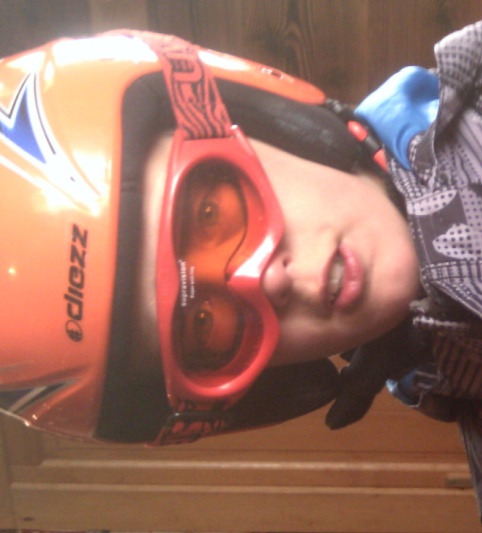 This is when the file is compressed but looses some of it’s quality when this happens.  The most common way is to reduce the colour depth from 24 bits to 8 bits but this can make the image appear granulated or have unusual colour blocks showing.  JPEG is a lossy file compression type.
Original image
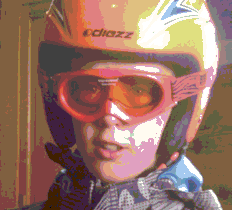 Compressed image
28
Lossless
If we were going to send the following image then there are blocks of similar colour.
Instead of sending the pixels individually for example for the first row they may save it as :
red, red, red, blue, blue, red, red, red 
They could reduce the memory this takes up by saving the same line as:
3 x red, 2 x blue, 3 x red
29
Plenary
Find an image on the internet and copy and paste it into Paint.
Save one version in a Lossless compression format.
Save another copy of the file in Lossy compression format.
What has changed in the Lossy image?
Look at the file size to see the difference it makes to the size of the file.
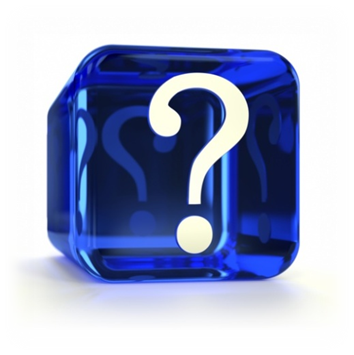 30